Distributed SystemsCS 15-440
Fault Tolerance 
Lecture 25, November 30, 2020

Mohammad Hammoud
Today…
Last Session:
Replication- Part II
Consistency Protocols

Today’s Session:
Fault-Tolerance

Announcements:
PS5 is due tomorrow by midnight
The final exam is on Monday, Dec 07 from 8:30 to 11:30AM. It will be open book, open notes.
Fault-Tolerance
Systems can be designed in a way that can automatically recover from partial failures






Fault-tolerance is the property that enables a system to continue operating properly even if a failure takes place during operation

For example, TCP is designed to allow reliable two-way communications in packet-switched networks, even in the presence of communication links that are imperfect or overloaded
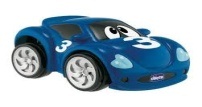 Tire punctured.
Car stopped.
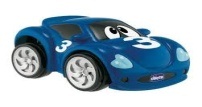 Tire punctured. It got masked and car continued.
3
What is a Failure?
A failure is a deviation from a specified behavior
E.g., Pressing brake pedal does not stop car  brake failure (could be catastrophic!)
E.g., Read of a disk sector does not return content  disk failure (not necessarily catastrophic)

Many failures are due to incorrect specified behavior
This typically happens when the designer misses addressing a scenario that makes the system perform incorrectly
It is especially true in complex systems with many subtle interactions
Failure Characteristics
Failures can be characterized as either transient or persistent

Transient Failures:
Also referred to as “soft failures” or “Heisenbugs”
Occur temporarily then disappear
Manifested only in a very unlikely combination of circumstances
Typically go away upon rolling back and/or retrying/rebooting
E.g., Frozen keyboard or window, race conditions and deadlocks, etc.
Failure Characteristics
Failures can be characterized as either transient or persistent

Persistent Failures:
Persist until explicitly repaired
Retrying does not help
E.g., Burnt-out chips, software bugs, crashed disks, broken Ethernet cable, etc.
Durations of failures and repairs are random variables
Means of distributions are Mean Time To Fail (MTTF) and Mean Time To Repair (MTTR)
In-Service
Out-of-Service
MTTF
MTTR
Availability vs. Reliability
There is a distinction between availability and reliability
Availability refers to the probability that a system is operating correctly at any given moment
Availability = MTTF/(MTTF+MTTR)
Reliability measures how long a system can operate without a breakdown

A highly-available (HA) system is one that will most likely be working at a given instant in time

A highly-reliable system is one that will most likely continue to work without interruption during a relatively long period of time
Availability vs. Reliability
Examples: 
A system that goes down for 1ms every hour has an availability of over 99.9999%, but is highly unreliable
A system that never crashes but is shut down for two weeks every August has high reliability, but only 96% availability
Failure Types
Failure Types
Known generally as Fail-Stop or Fail-Fast Failures
Known generally as Fail-Silent Failures
Known generally as Arbitrary or Byzantine Failures
Masking Failures
The key technique for masking failures is to use redundancy
Usually, extra bits are added to allow recovery from garbled bits
Information
Usually, extra  equipment are added  to allow tolerating  failed hardware  components
Usually, extra  processes are added  to allow tolerating  failed processes
Redundancy
Software
Hardware
Time
Usually, an action is performed, and then, if required, it is performed again
Detecting Failures
But, failures need to be detected before they can be masked

A detection subsystem (especially, for a fail-stop or fail-silent failure):
Can usually be done as a side-effect of regularly exchanging information with servers

Should ideally be able to distinguish between network and server failures
A process, P, that cannot reach a server can check with other processes on whether they can reach the server
If at least one other process indicates that it can reach the server, P can presume that it is a network failure (assuming all processes are non-malicious/non-faulty)
12
Example 1: Speculative Execution in Hadoop
A MapReduce job is dominated by the slowest task

MapReduce attempts to locate slow tasks (or stragglers) and run replicated (or speculative) tasks that will optimistically commit before corresponding stragglers

In general, this strategy is known as task resiliency or task replication (as opposed to data replication)
In Hadoop it is called speculative execution

Only one copy of a straggler is allowed to be speculated

Whichever task (among the two tasks) commits first, its results are exploited, and the other task is killed
But, How to Detect Stragglers?
Hadoop monitors the progresses of all tasks and assigns each task a progress score between 0 and 1

A task is marked as a straggler if its progress score (PS) < (average – 0.2) after running at least 1 minute
Not a straggler
T1
PS= 2/3
A straggler
T2
PS= 1/12
Time
Example 2: Atomic Multicasting
Atomic multicasting requires satisfying two conditions:
A message should be delivered to either all or none of the processes (or replica sites)
This property is known as atomicity
All messages should be delivered in the same order to all processes (or replica sites) 
This property is known as consistent ordering

The atomicity property entails reliable multicasting since it guarantees that ALL (or none) of the processes will receive the multicast message
Message Ordering
As discussed before, there are typically three types of message orderings:
Sequential (or FIFO) Ordering
Messages sent from the same process are delivered in the same order as they were sent at every receiving process 
Causal Ordering
If message m1 causally precedes message m2, m1 is delivered before m2 at every receiving process
Total Ordering
Messages are delivered in the same order at every receiving process
16
Types of Reliable Multicasting
There is usually a distinction between six types of reliable multicasting
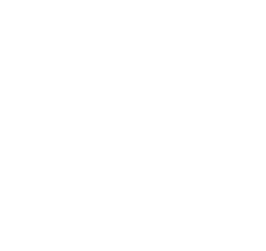 17
Types of Reliable Multicasting
There is usually a distinction between six types of reliable multicasting
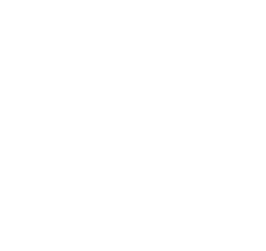 18
Types of Reliable Multicasting
There is usually a distinction between six types of reliable multicasting
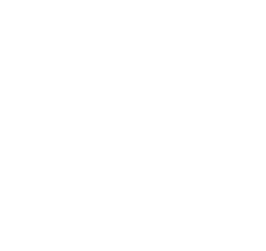 19
Types of Reliable Multicasting
There is usually a distinction between six types of reliable multicasting
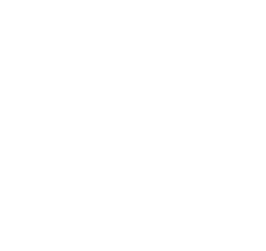 20
Types of Reliable Multicasting
There is usually a distinction between six types of reliable multicasting
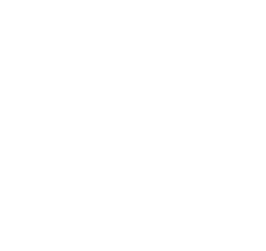 21
Types of Reliable Multicasting
There is usually a distinction between six types of reliable multicasting
22
Distributed Atomic Transactions
Atomic multicasting is an example of a general problem, known as distributed atomic transactions
Given a transaction with multiple actions
Either all or none of the actions are committed
If all actions are committed, they will be committed in the same order at all replica sites

A popular distributed atomic transaction protocol is known as the two-phase commit protocol (2PC), which involves:
One coordinator 
Multiple participants
23
Two-Phase Commit Protocol
2PC is comprised of the following two phases, each involving two steps:
Two-Phase Commit Protocol
Two-Phase Commit Protocol
2PC Finite State Machines
Note: The terms above and below the line indicate what have been received and sent, respectively
Vote-request
Vote-abort
Commit
Vote-request
INIT
INIT
Vote-request
Vote-commit
WAIT
READY
Vote-commit
Global-commit
Global-abort
ACK
Vote-abort
Global-abort
Global-commit
ACK
ABORT
COMMIT
ABORT
COMMIT
The finite state machine of a
PARTICIPANT in 2PC
The finite state machine of the 
COORDINATOR in 2PC
[Speaker Notes: The coordinator as well as the participants have states in which they block waiting for incoming messages. Consequently, the protocol can easily fail when a process crashes for other processes may be indefinitely waiting for a message from that process. For this reason, a timeout mechanism is used.]
2PC Algorithm
Actions by coordinator:
write START_2PC to local log;
multicast VOTE_REQUEST to all participants;
while not all votes have been collected{
	wait for any incoming vote;
	if timeout{
		write GLOBAL_ABORT to local log;
		multicast GLOBAL_ABORT to all participants;
		exit;
	}
	record vote;
}
If all participants sent VOTE_COMMIT and coordinator votes COMMIT{
	write GLOBAL_COMMIT to local log;
	multicast GLOBAL_COMMIT to all participants;
}else{
	write GLOBAL_ABORT to local log;
	multicast GLOBAL_ABORT to all participants;
}
Coordinator Recovery
The coordinator can fail at any stage in 2PC

However, due to logging its state, it can recover as follows:
Two-Phase Commit Protocol
Actions by participants:
write INIT to local log;
Wait for VOTE_REQUEST from coordinator;
If timeout{
	write VOTE_ABORT to local log;
	exit;
}
If participant votes COMMIT{
	write VOTE_COMMIT to local log;
	send VOTE_COMMIT to coordinator;
	wait for DECISION from coordinator;
	if timeout{
		multicast DECISION_RQUEST to other participants;
		wait until DECISION is received; /*remain blocked*/
		write DECISION to local log;
	}
	if DECISION == GLOBAL_COMMIT { write GLOBAL_COMMIT to local log;}
	else if DECISION == GLOBAL_ABORT {write GLOBAL_ABORT to local log};
}else{
	write VOTE_ABORT to local log;
	send VOTE_ABORT to coordinator;
}
30
Two-Phase Commit Protocol
Actions for handling decision requests:
/*executed by separate thread*/

while true{
	wait until any incoming DECISION_REQUEST is received; /*remain blocked*/
	read most recently recorded STATE from the local log;
	if STATE == GLOBAL_COMMIT
		send GLOBAL_COMMIT to requesting participant;
	else if STATE == INIT or STATE == GLOBAL_ABORT
		send GLOBAL_ABORT to requesting participant;
	else
		skip; /*participant remains blocked*/
}
An indefinite blocking window can arise, whereby all sites who voted positively are blocked until outcome is known
Can any clever protocol avoid this window?
No!
All distributed commit protocols have an indefinite blocking window!
Participant Recovery
Any participant can fail at any stage in 2PC

Due to logging its state, it can recover as follows:
Next Class
More on Fault-tolerance & Overview